Convolution
Max Pooling
Convolution
Convolution
Convolution
32@32*8
16@68*20
32@34*10
16@34*10
16@70*22
Input Layer
Features
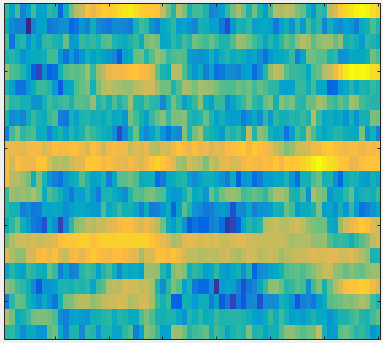 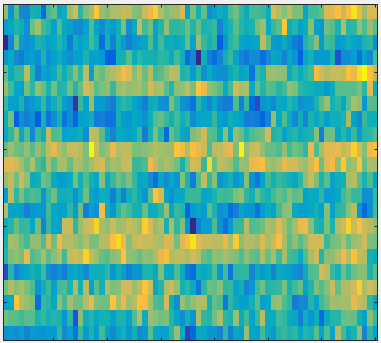 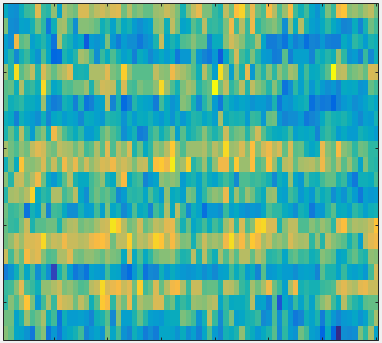 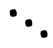 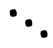 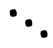 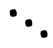 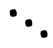 Channels
.
.
.
Time
Flatten
Max Pooling
Convolution
Max Pooling
Convolution
32@16*4
64@16*4
64@14*2
64@7*1
SEIZ
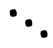 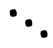 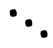 BCKG
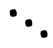